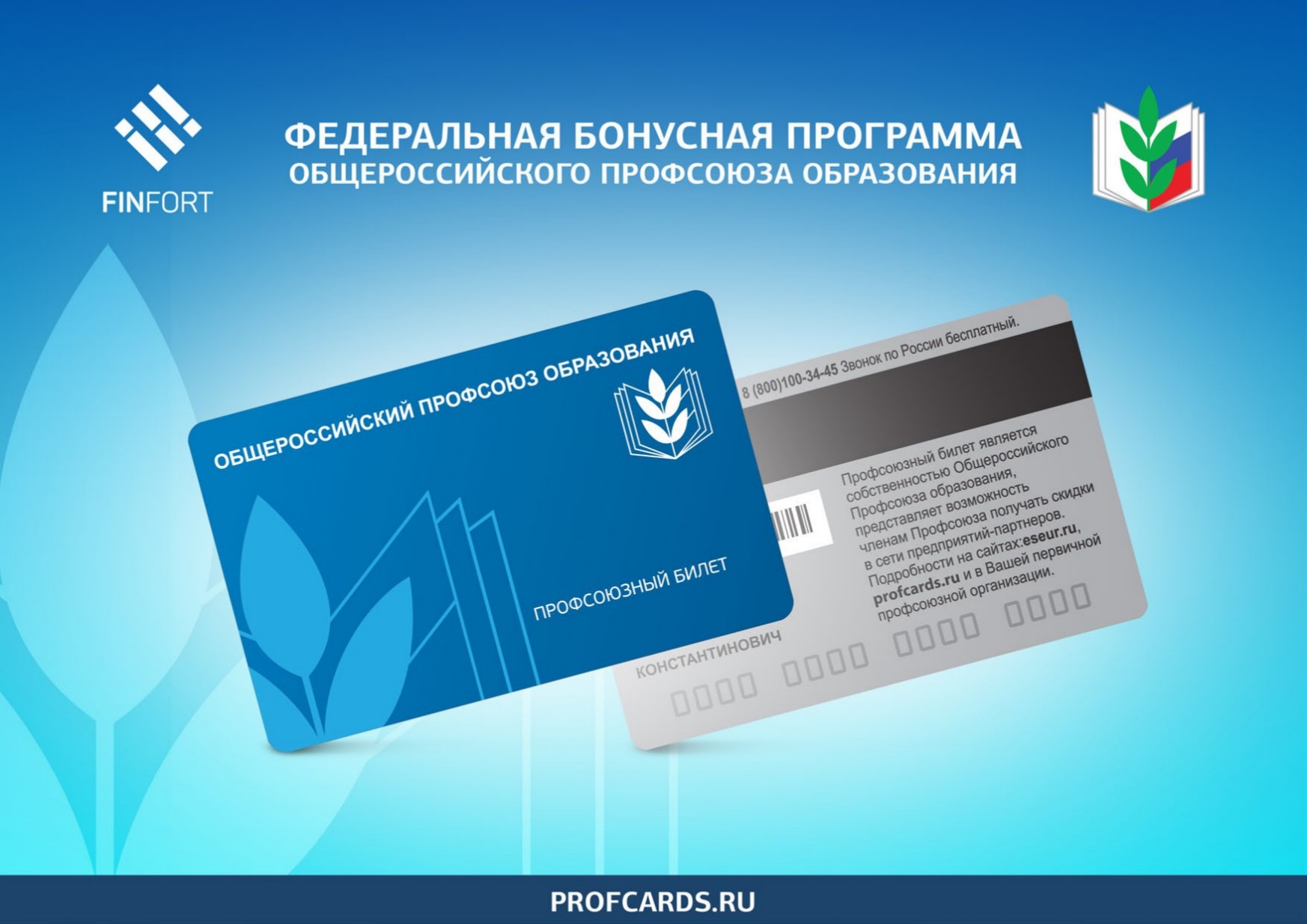 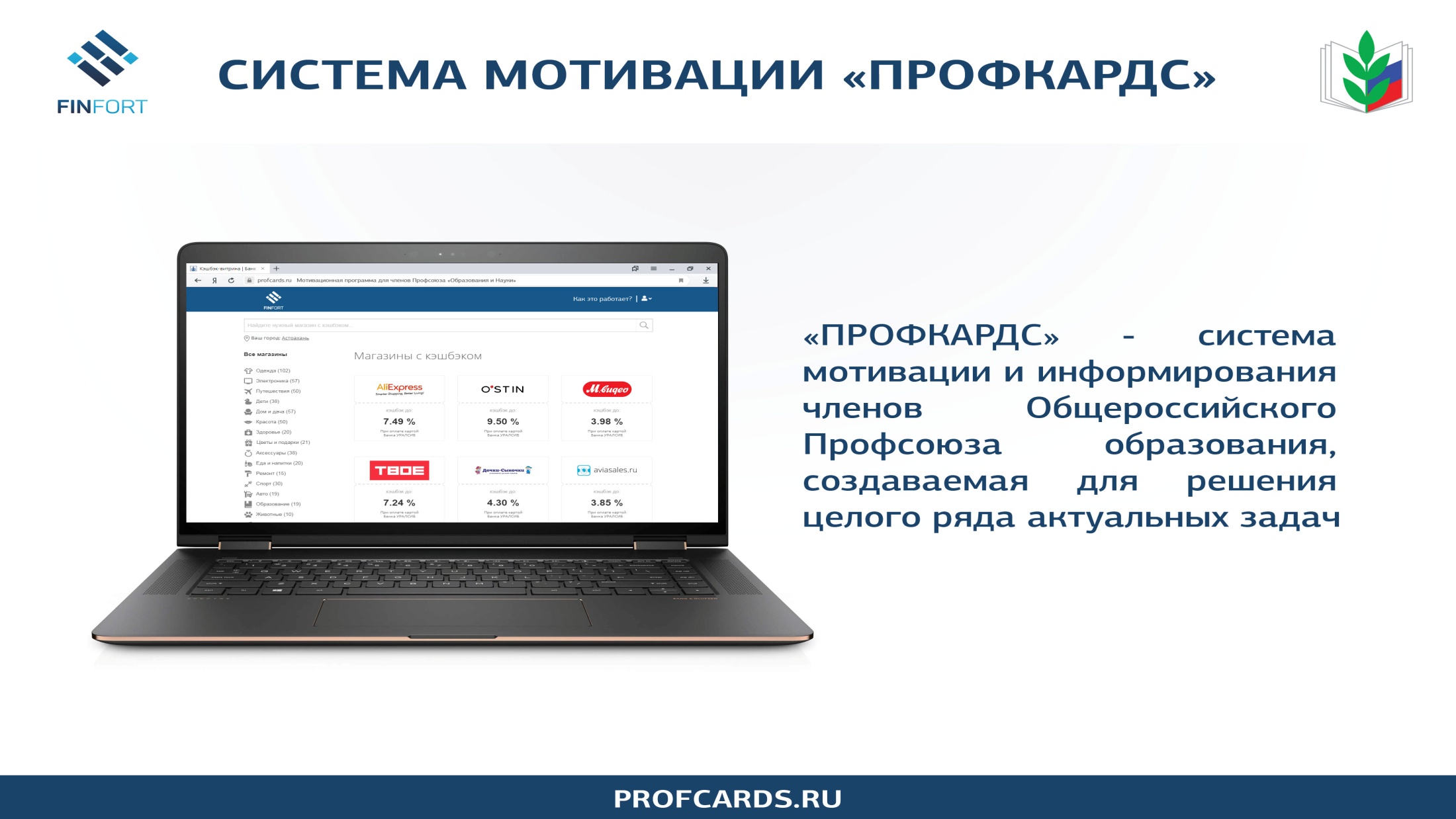 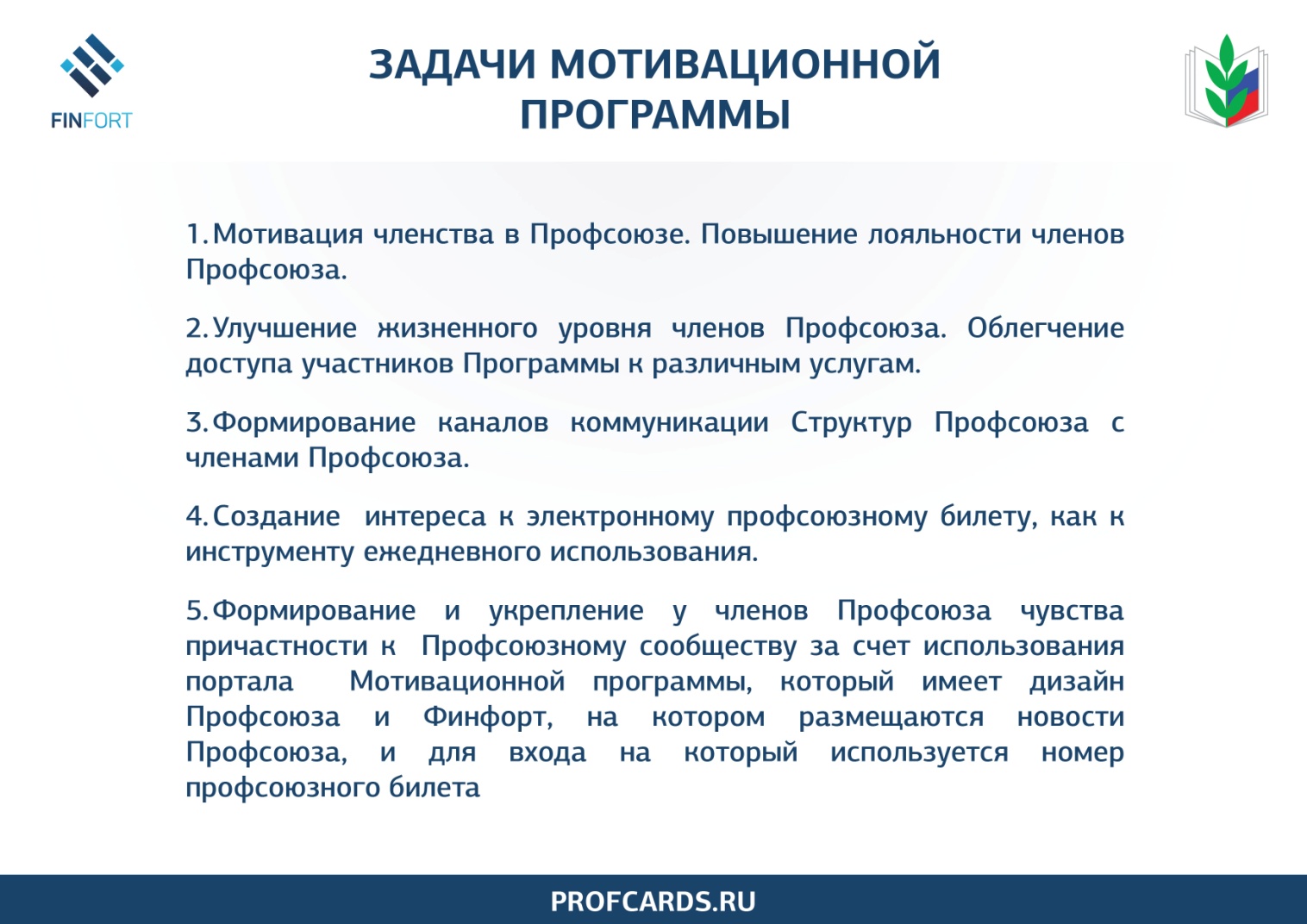 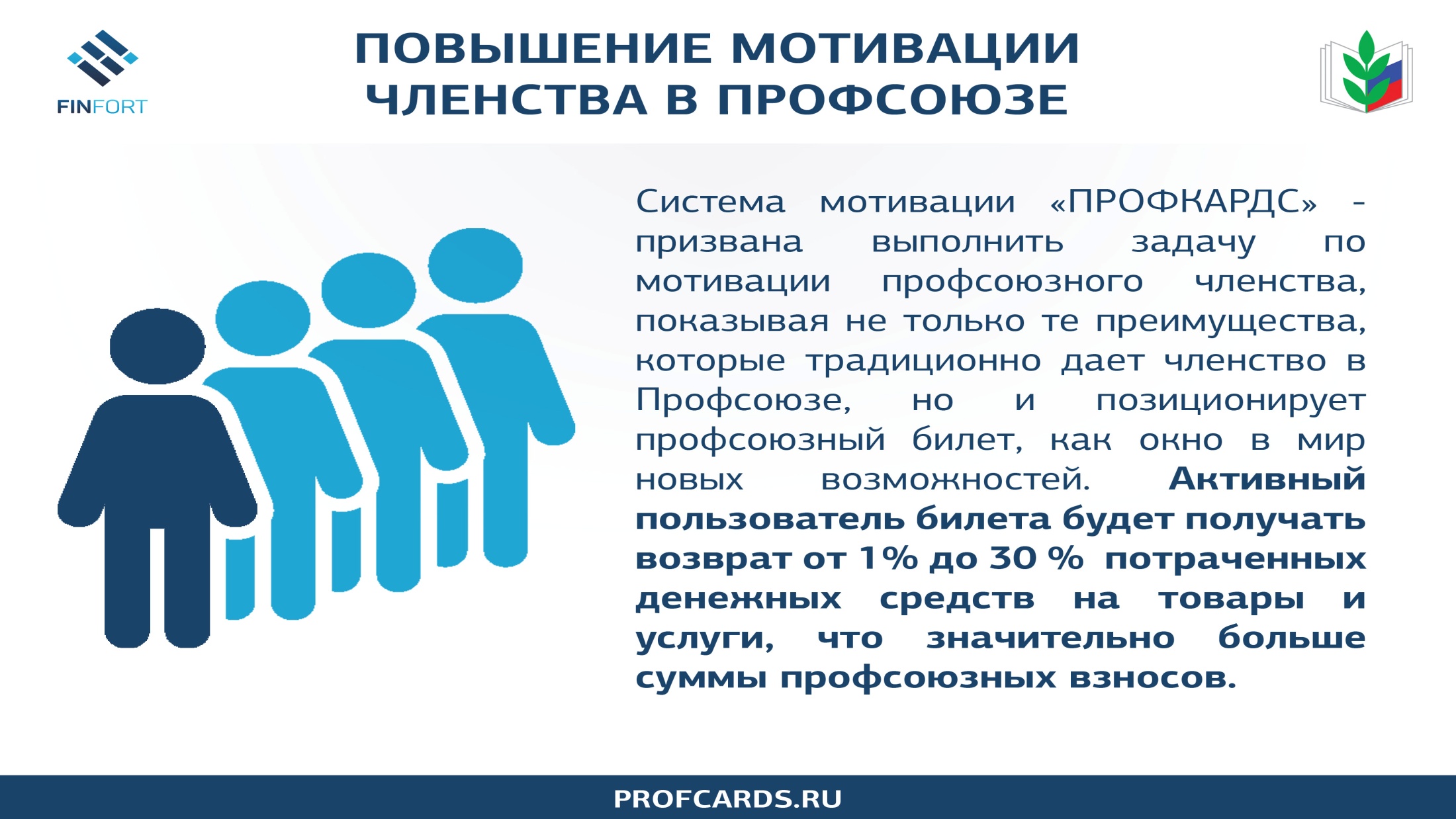 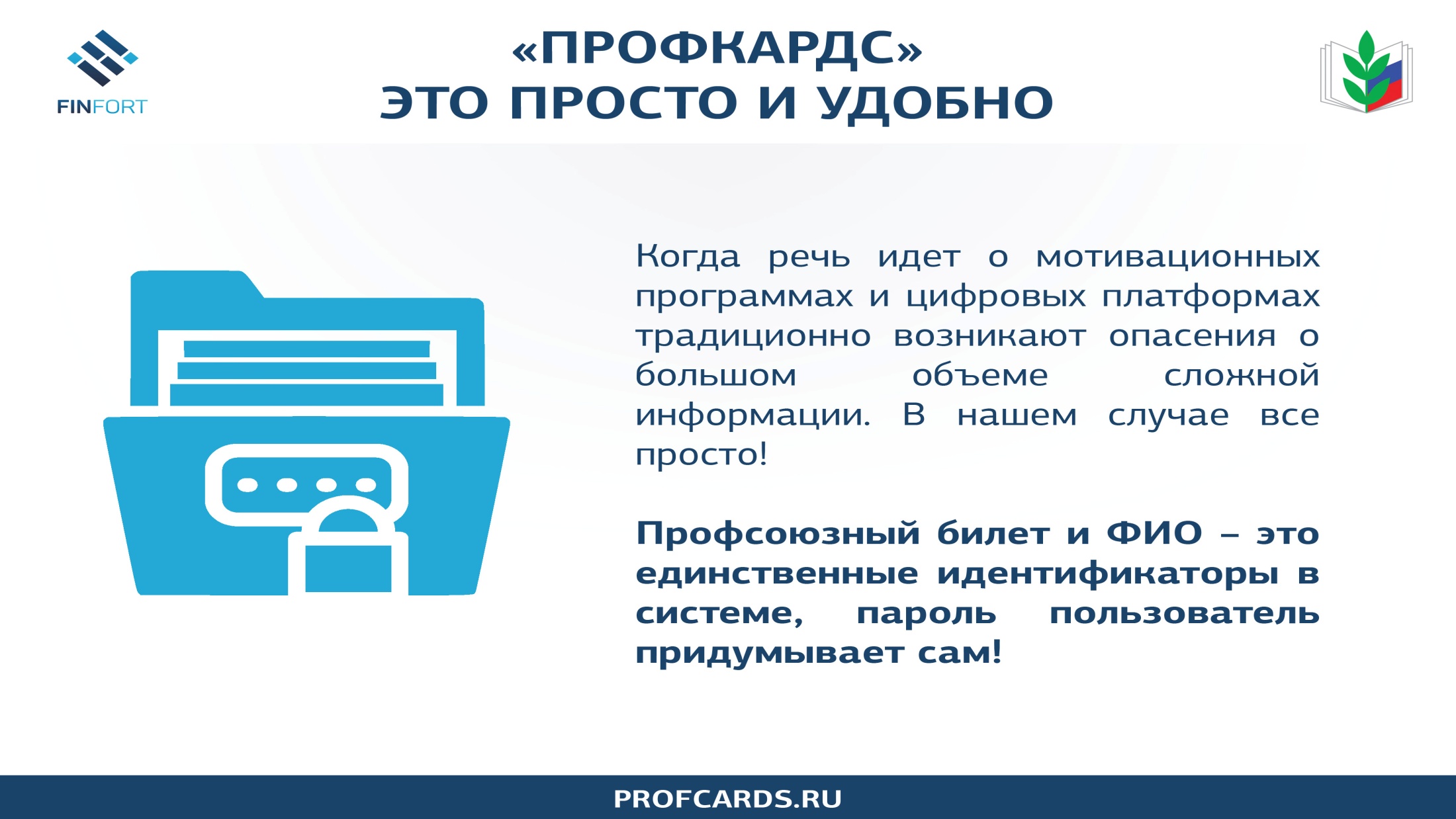 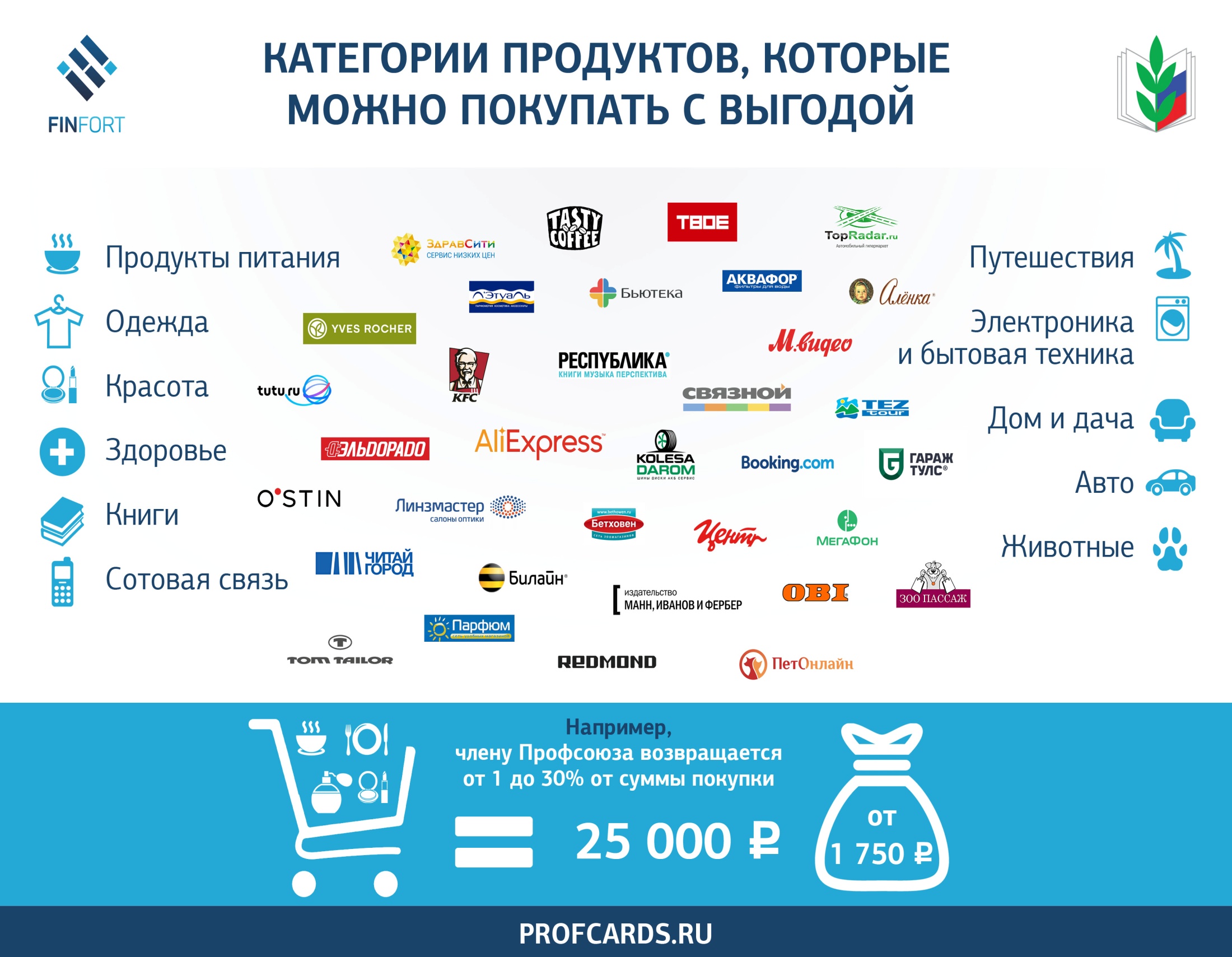 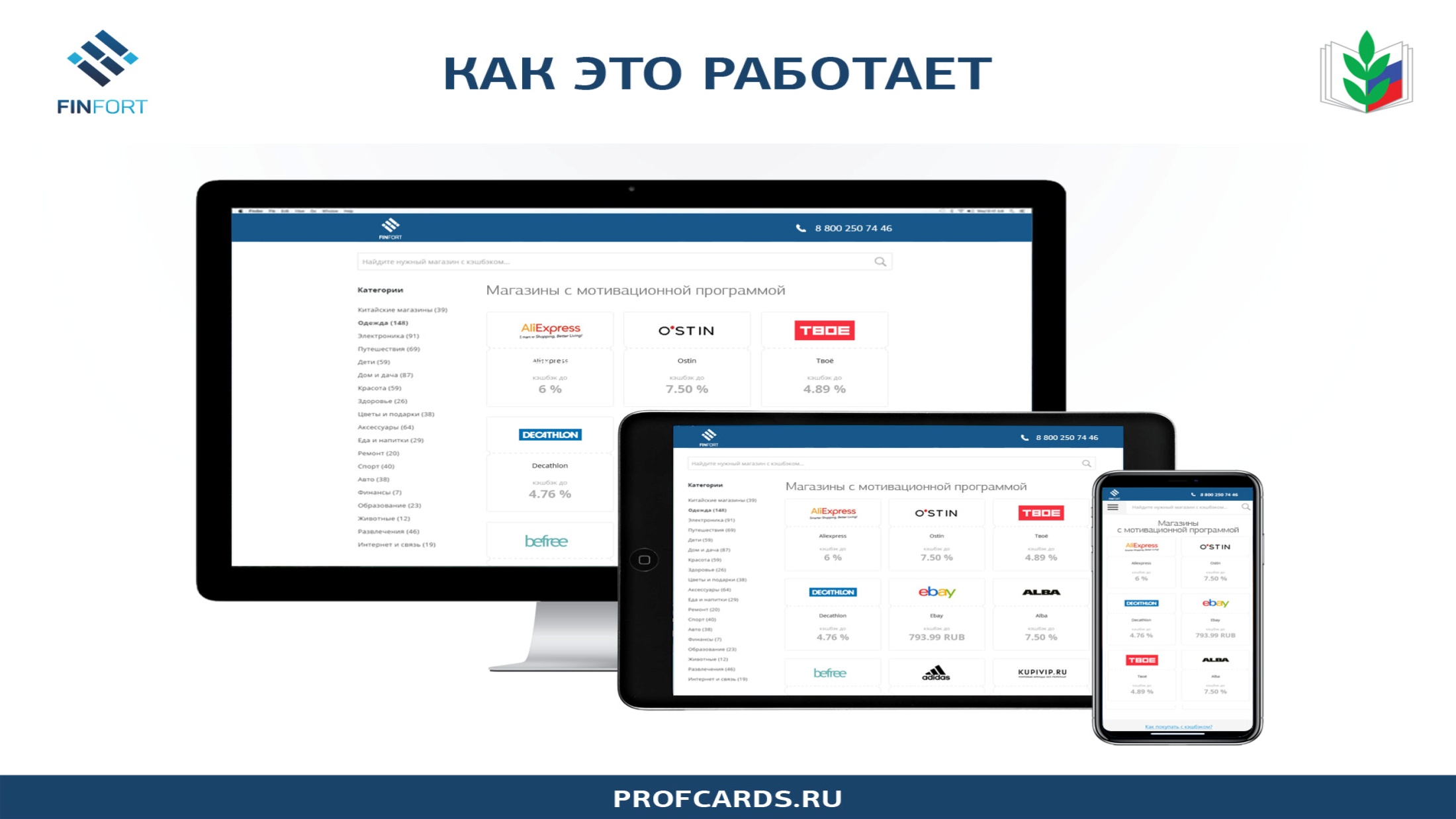 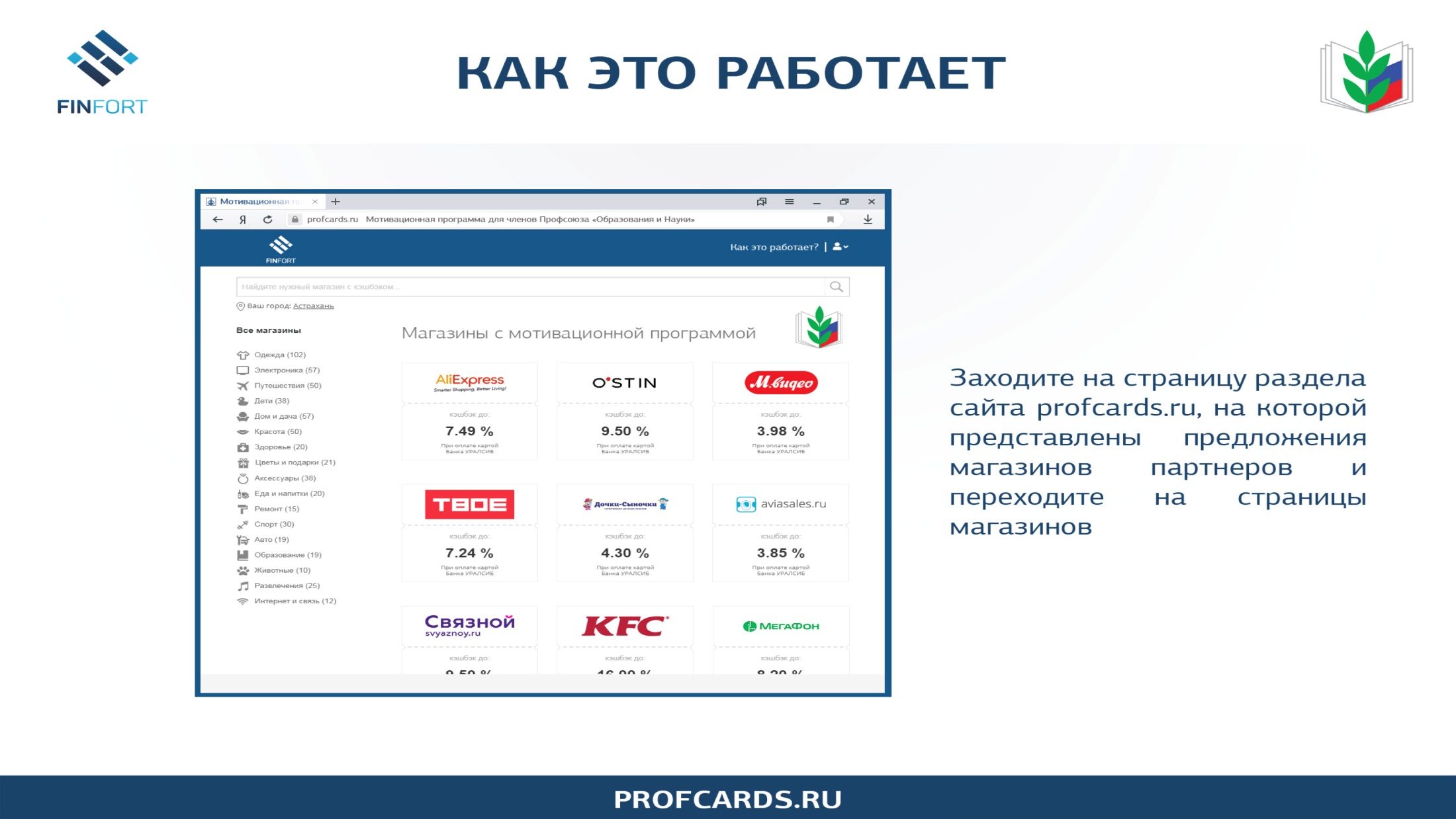 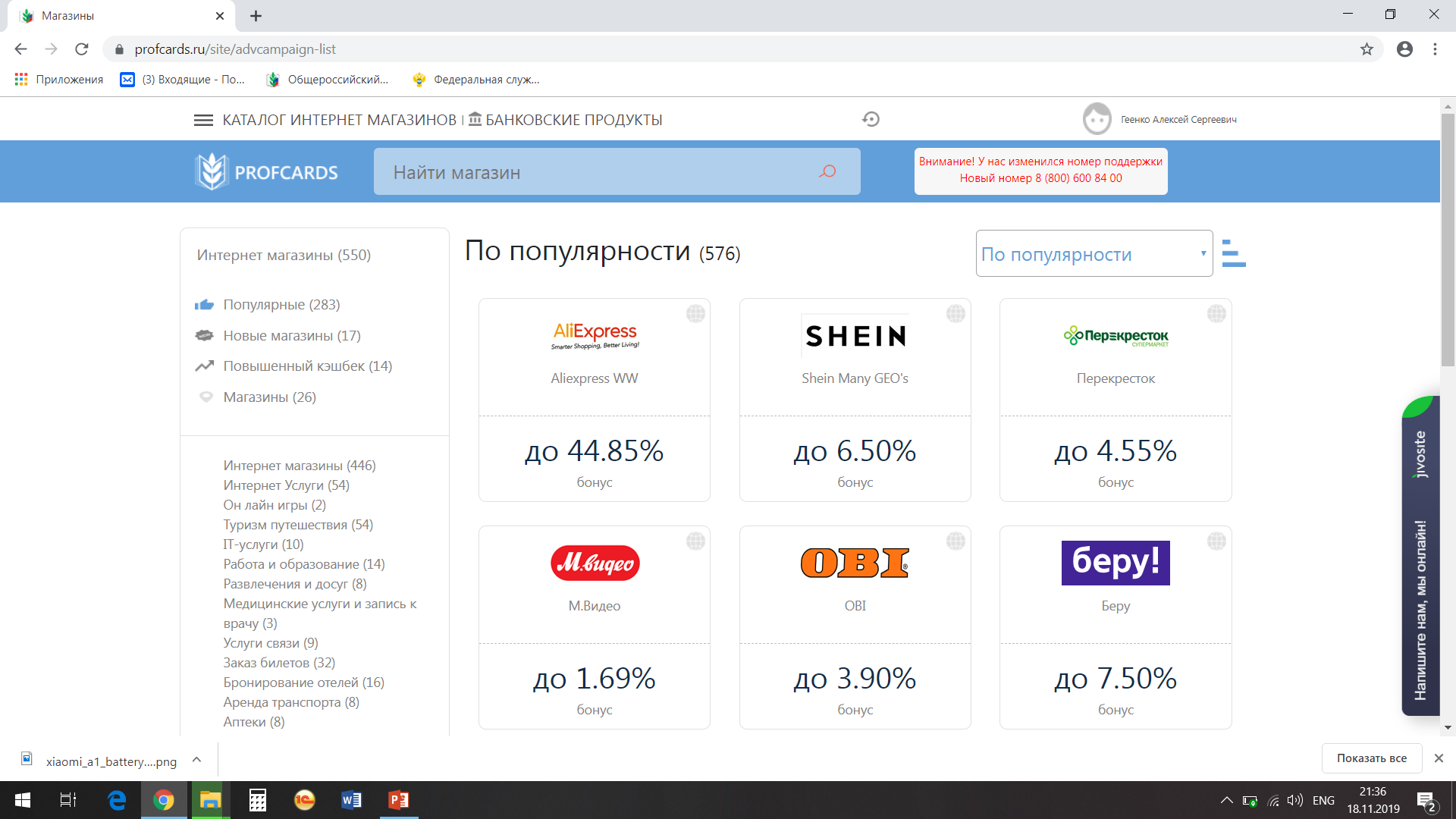 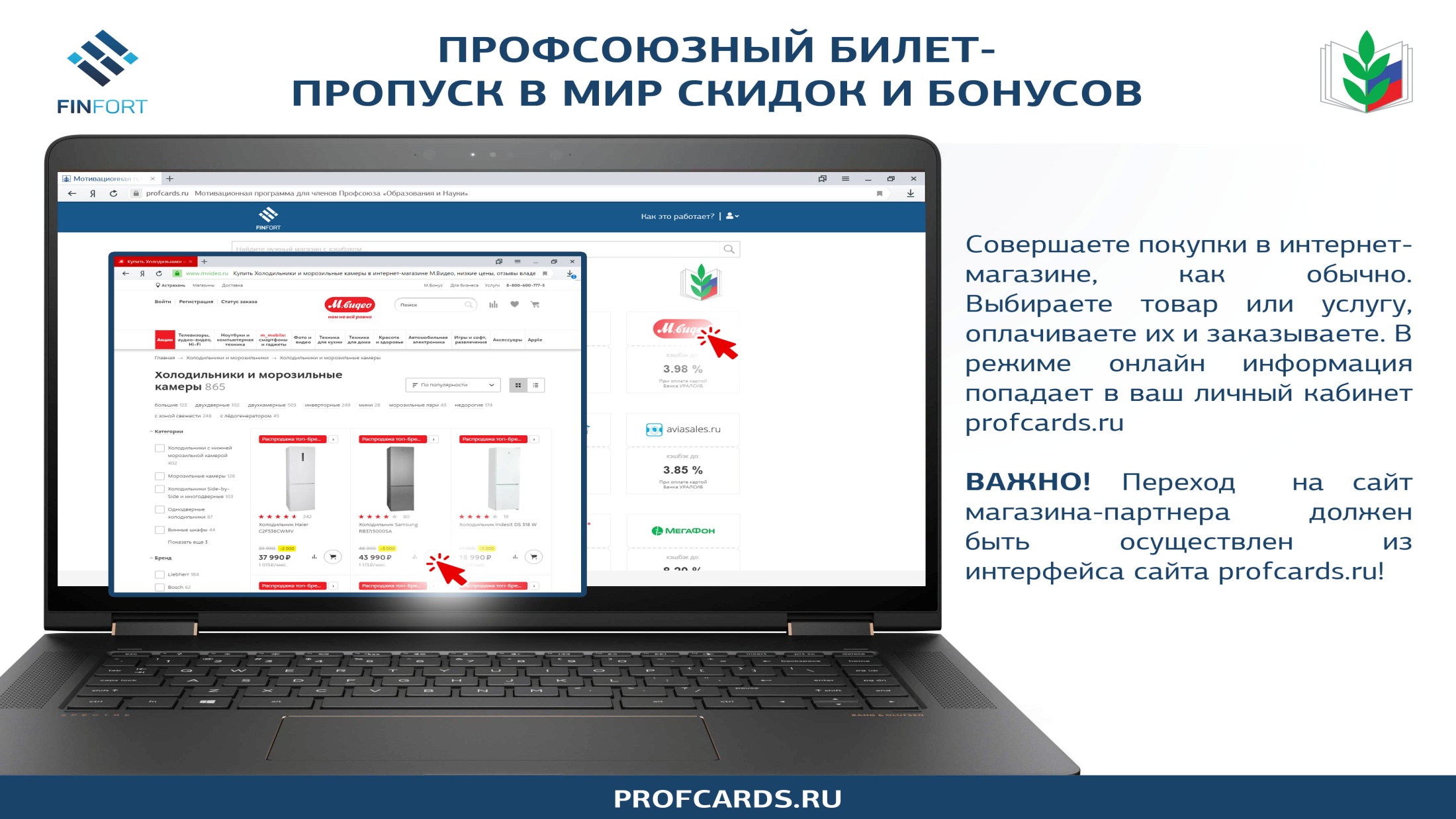 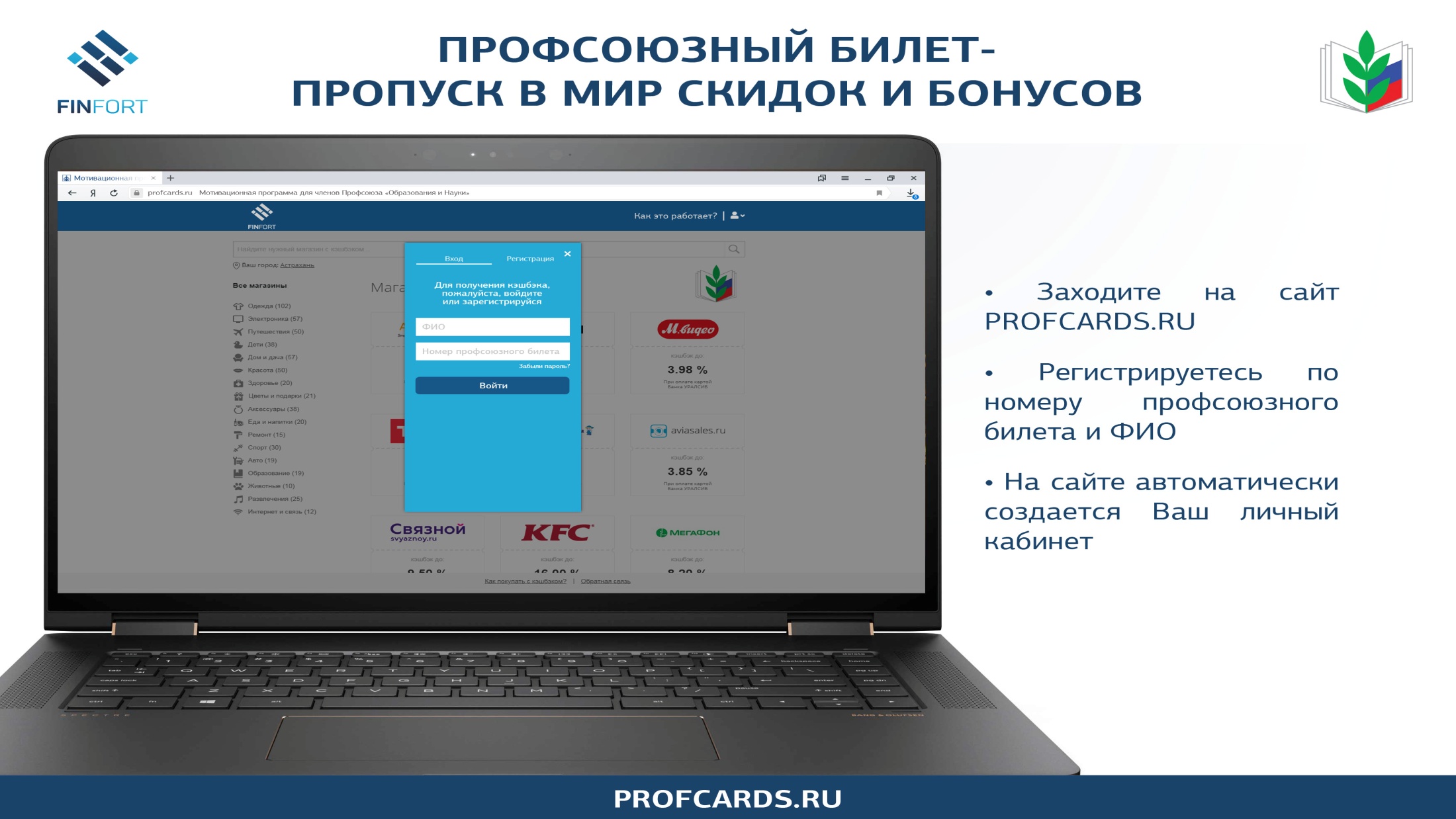 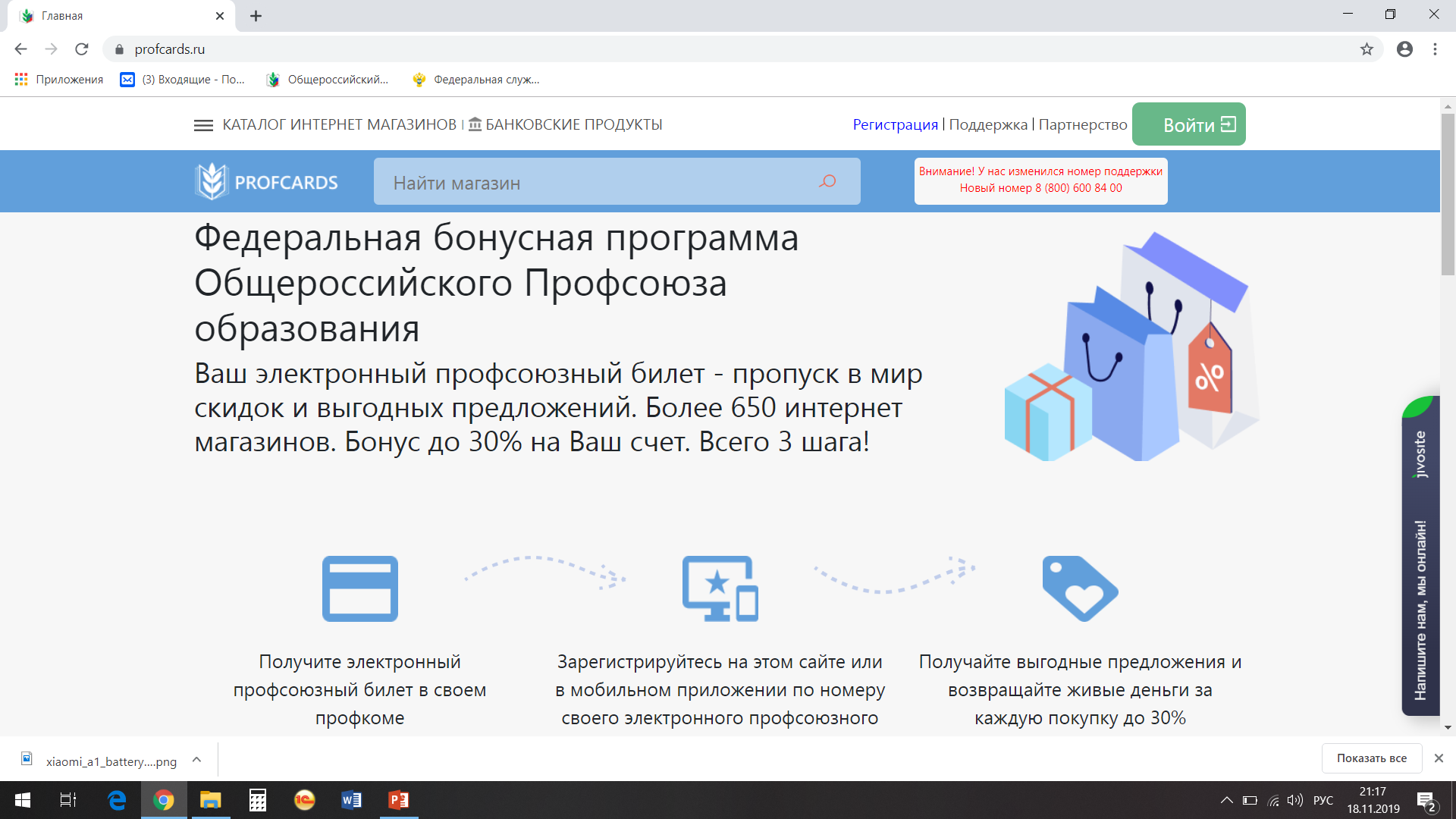 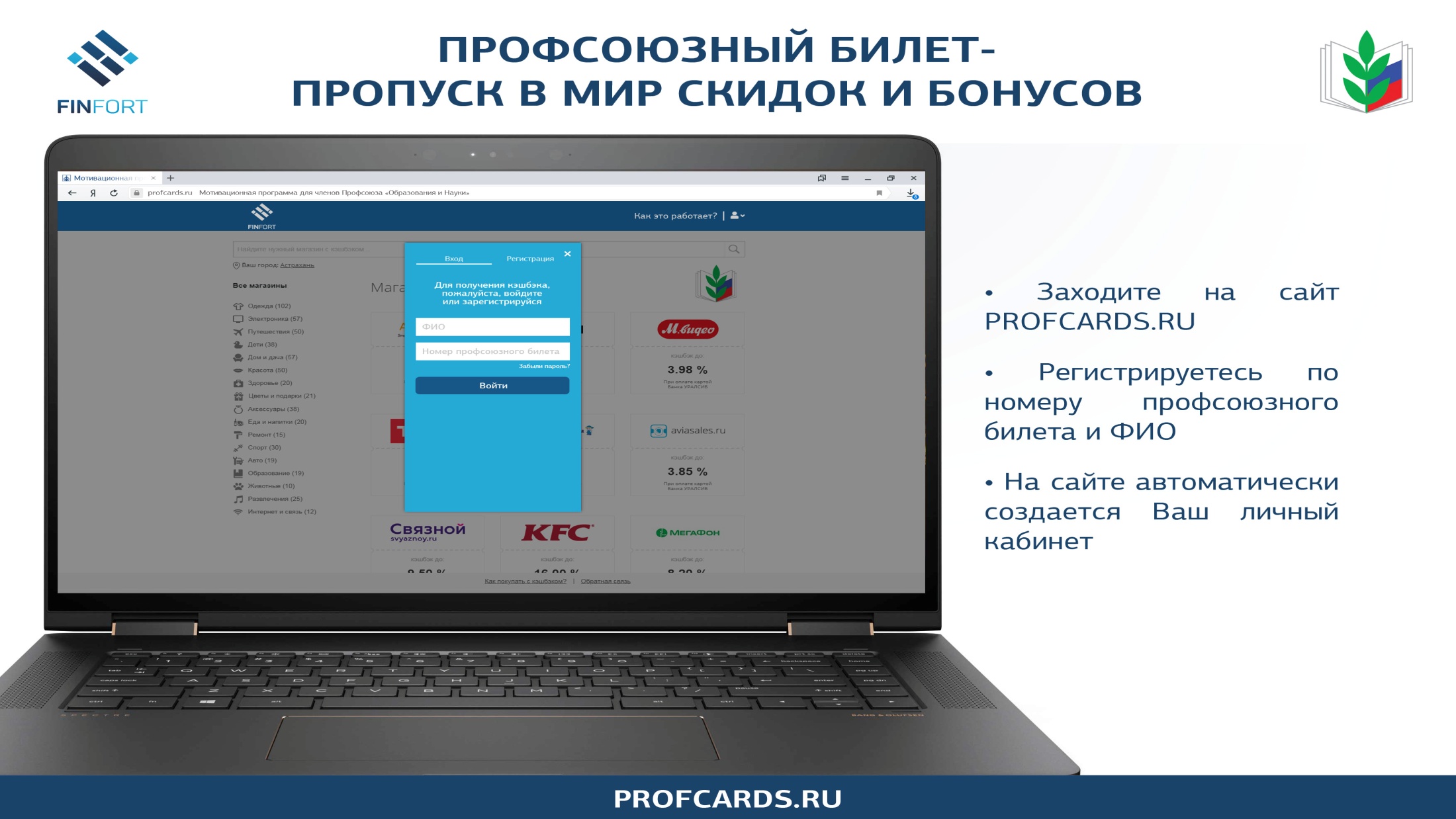 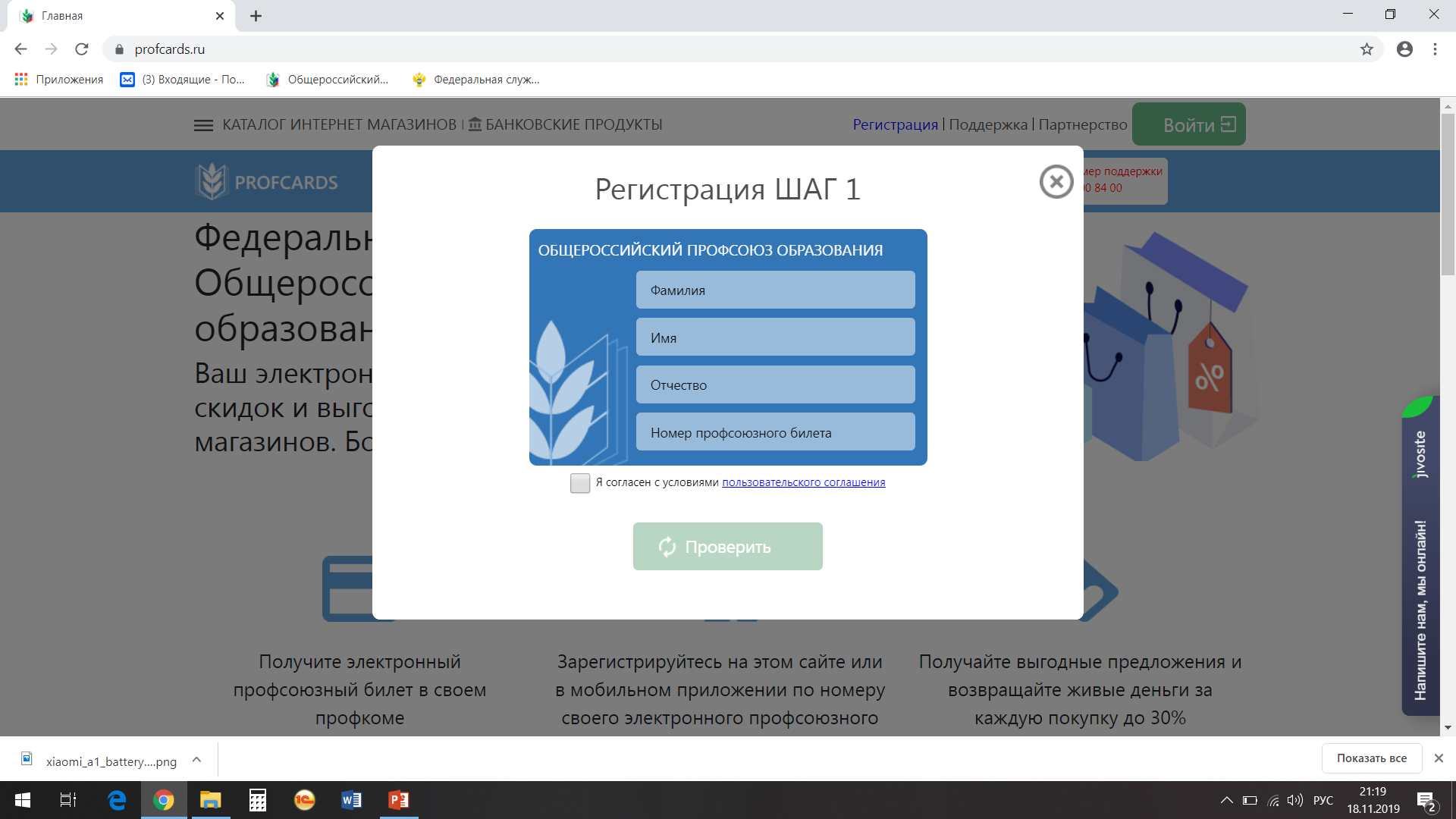 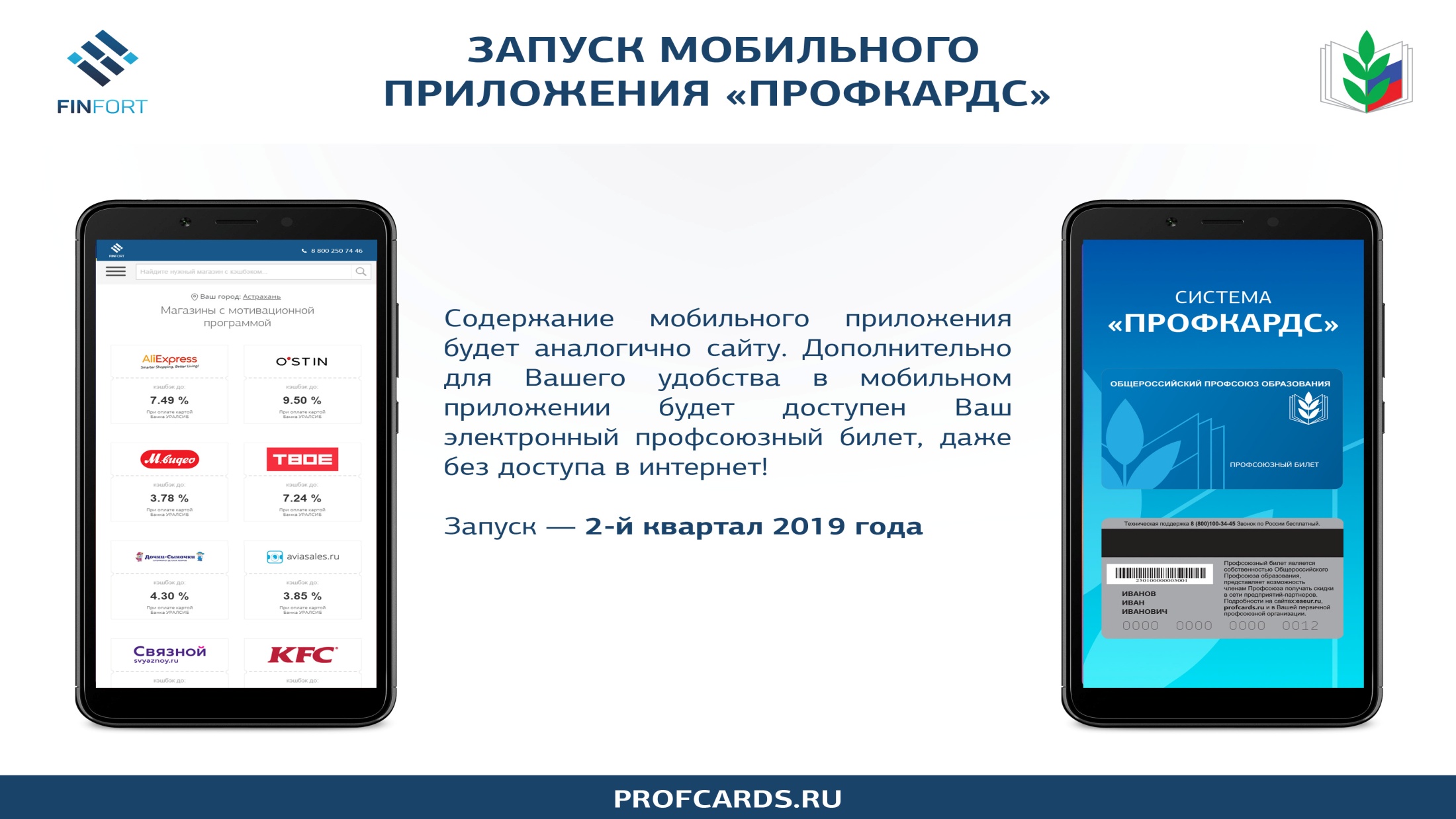 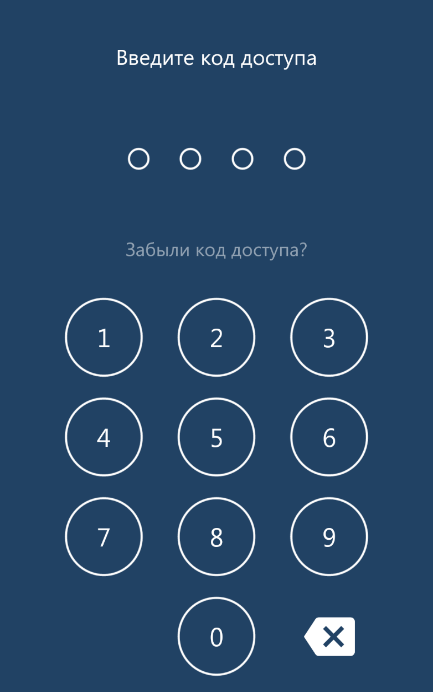 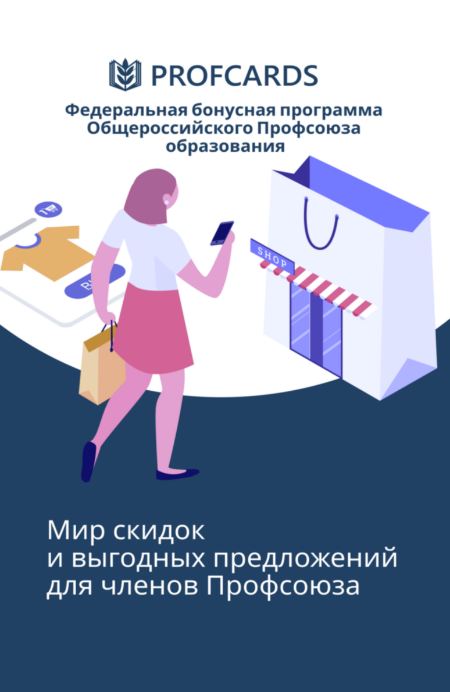 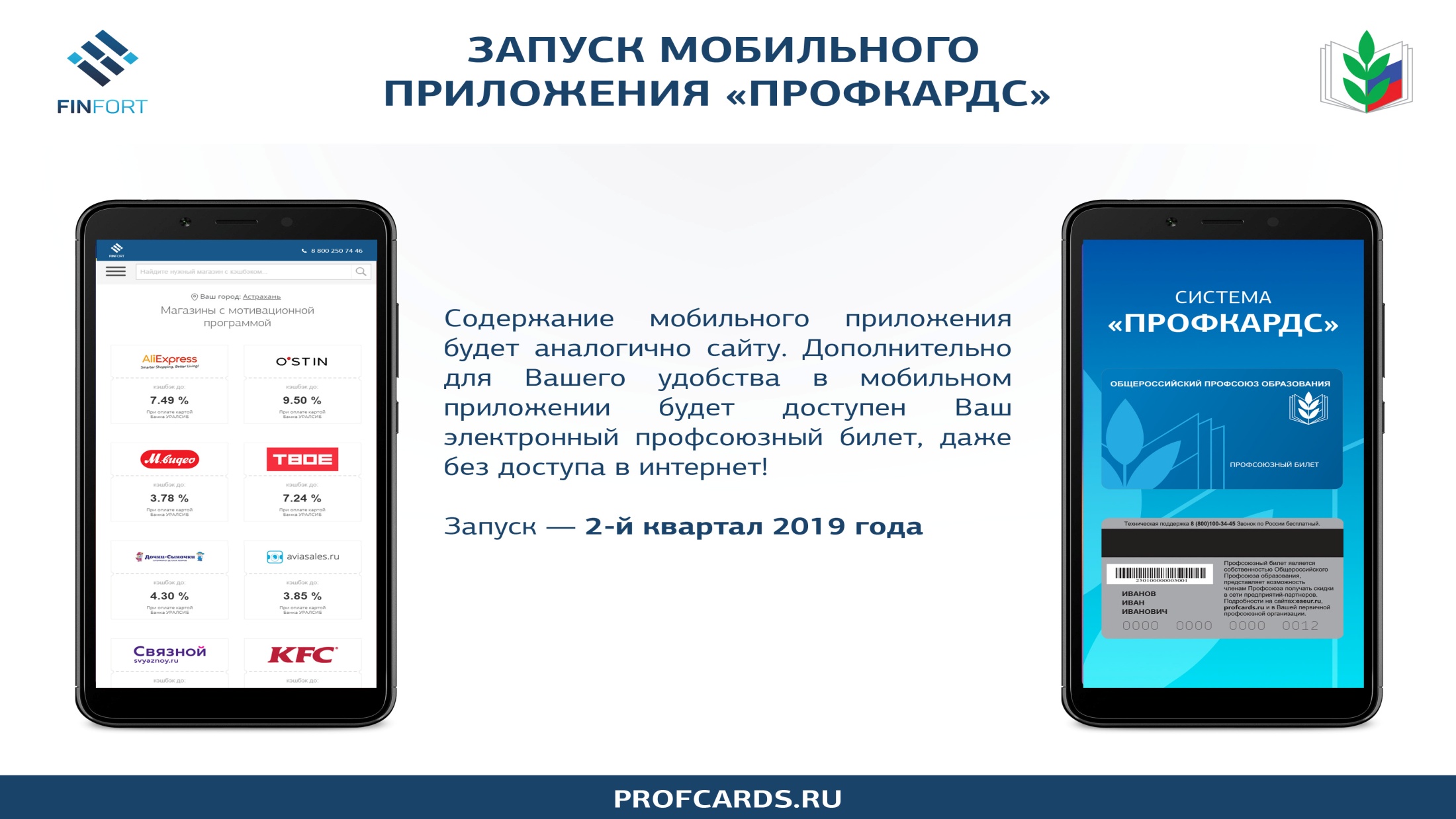 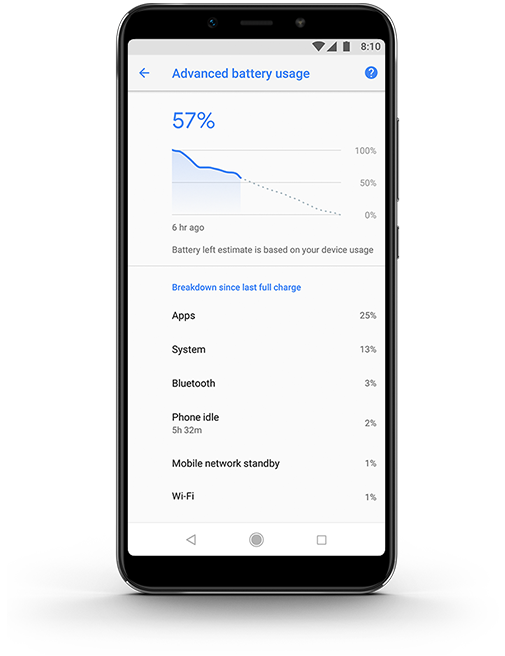 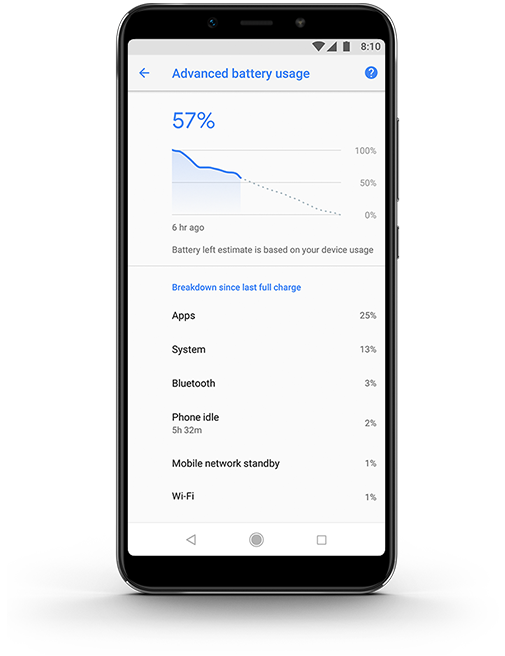 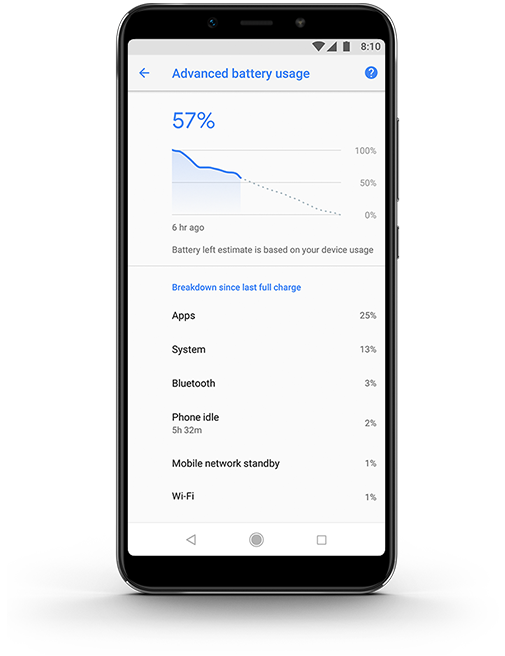 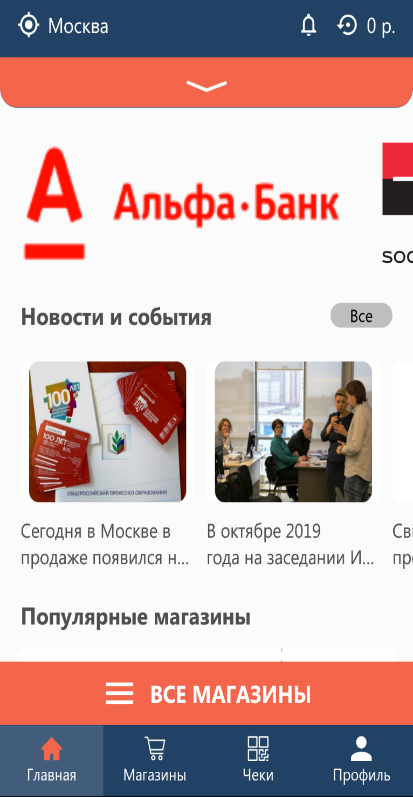 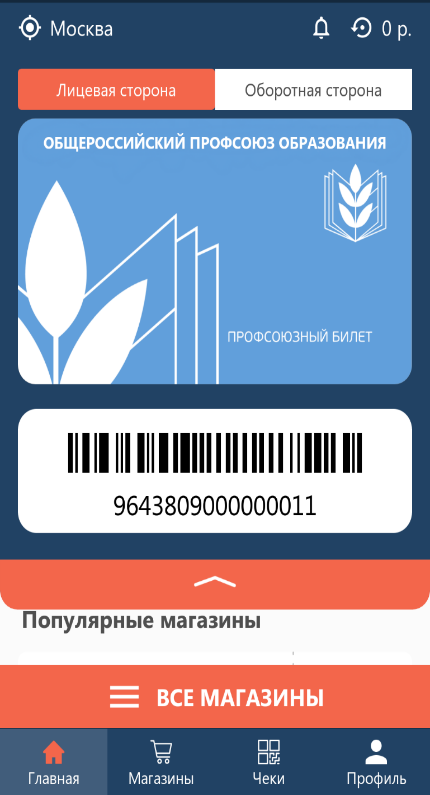 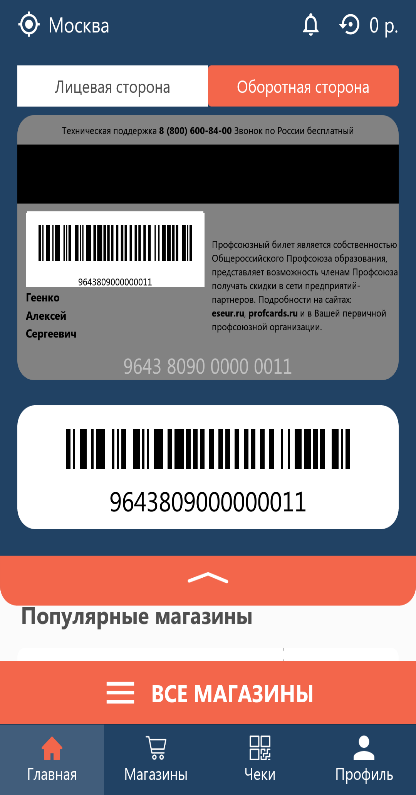 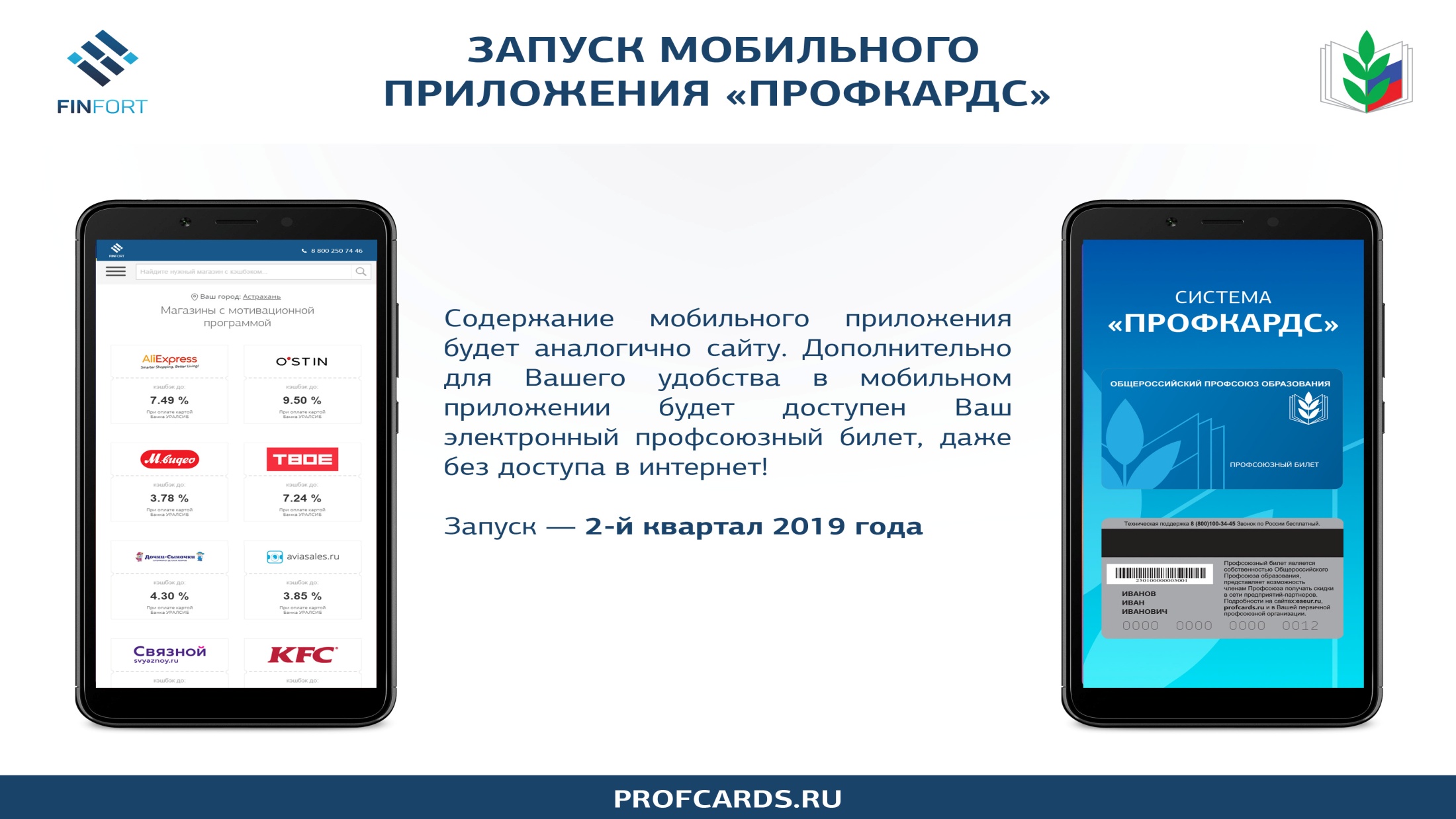 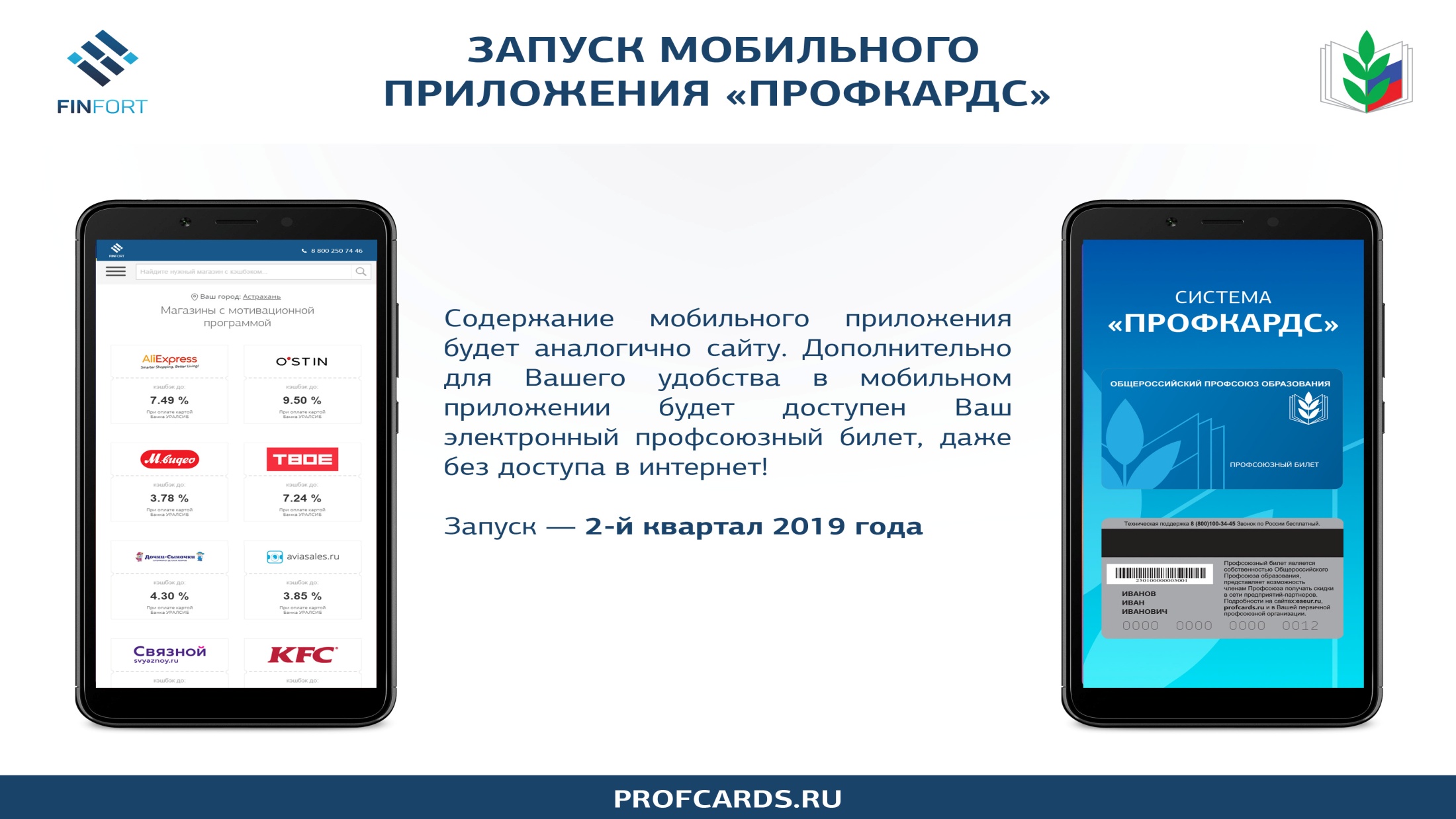 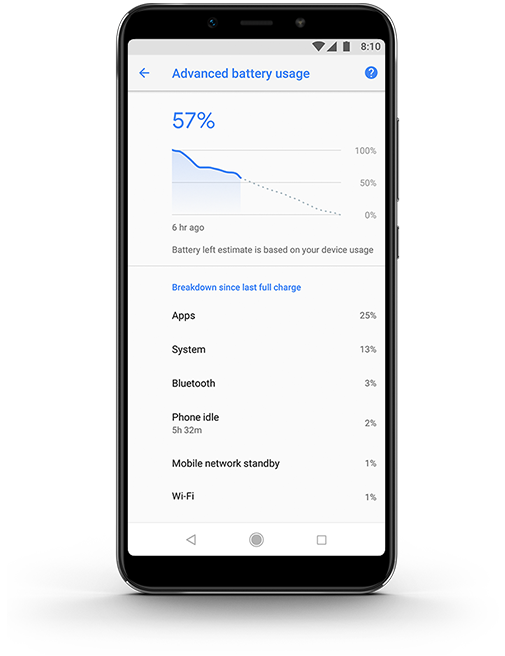 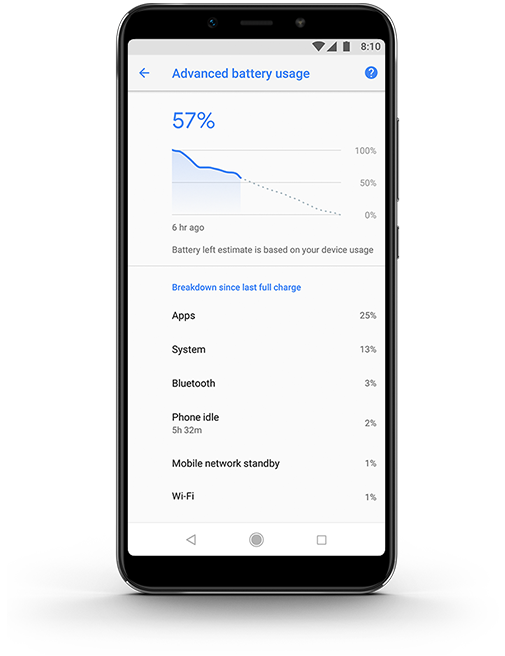 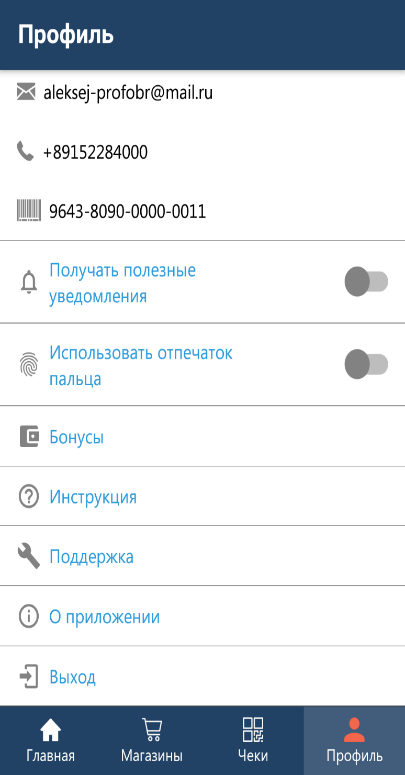 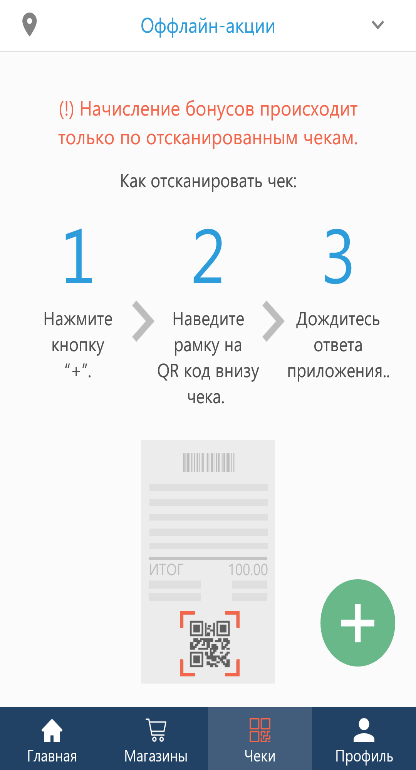 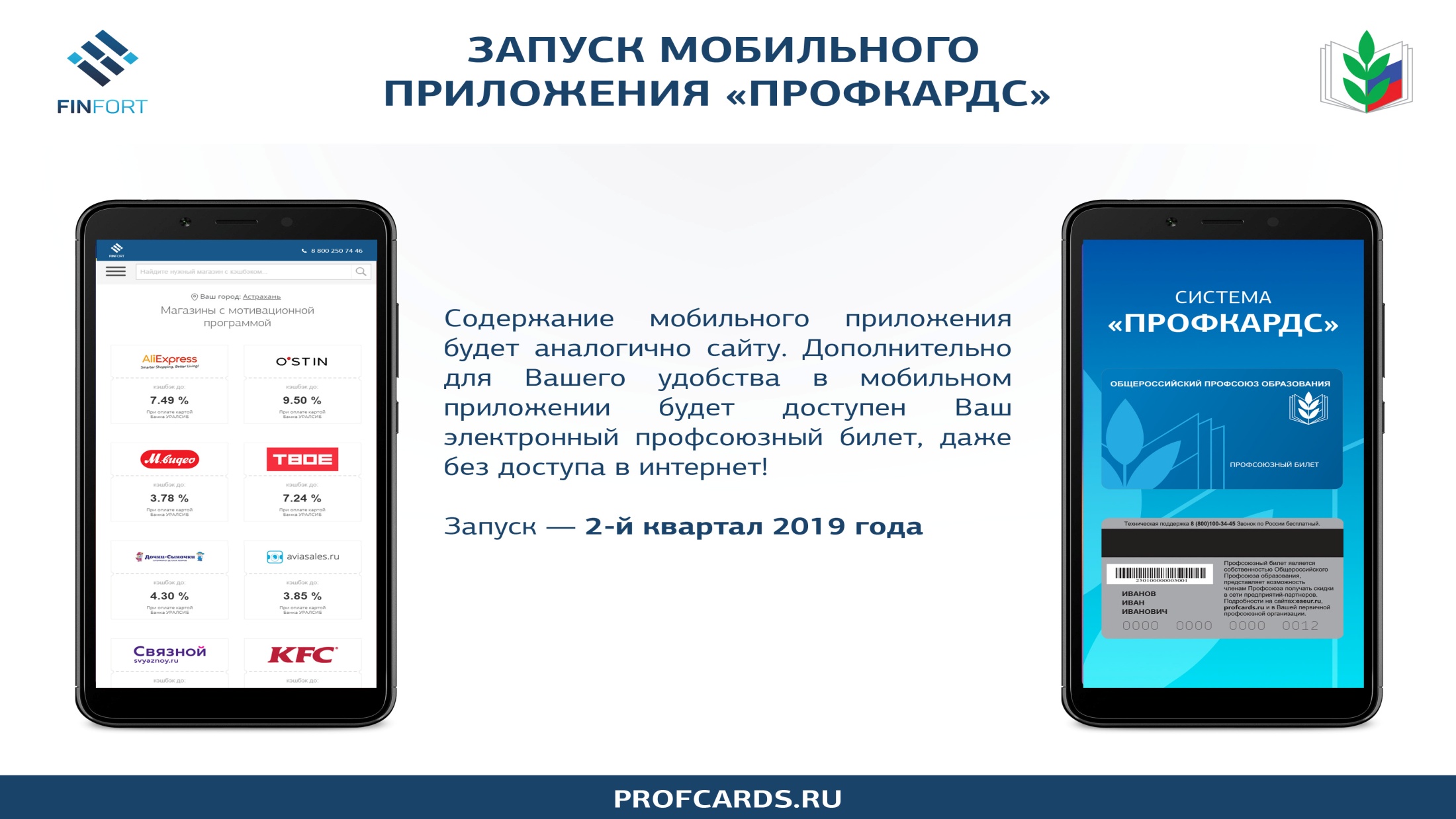 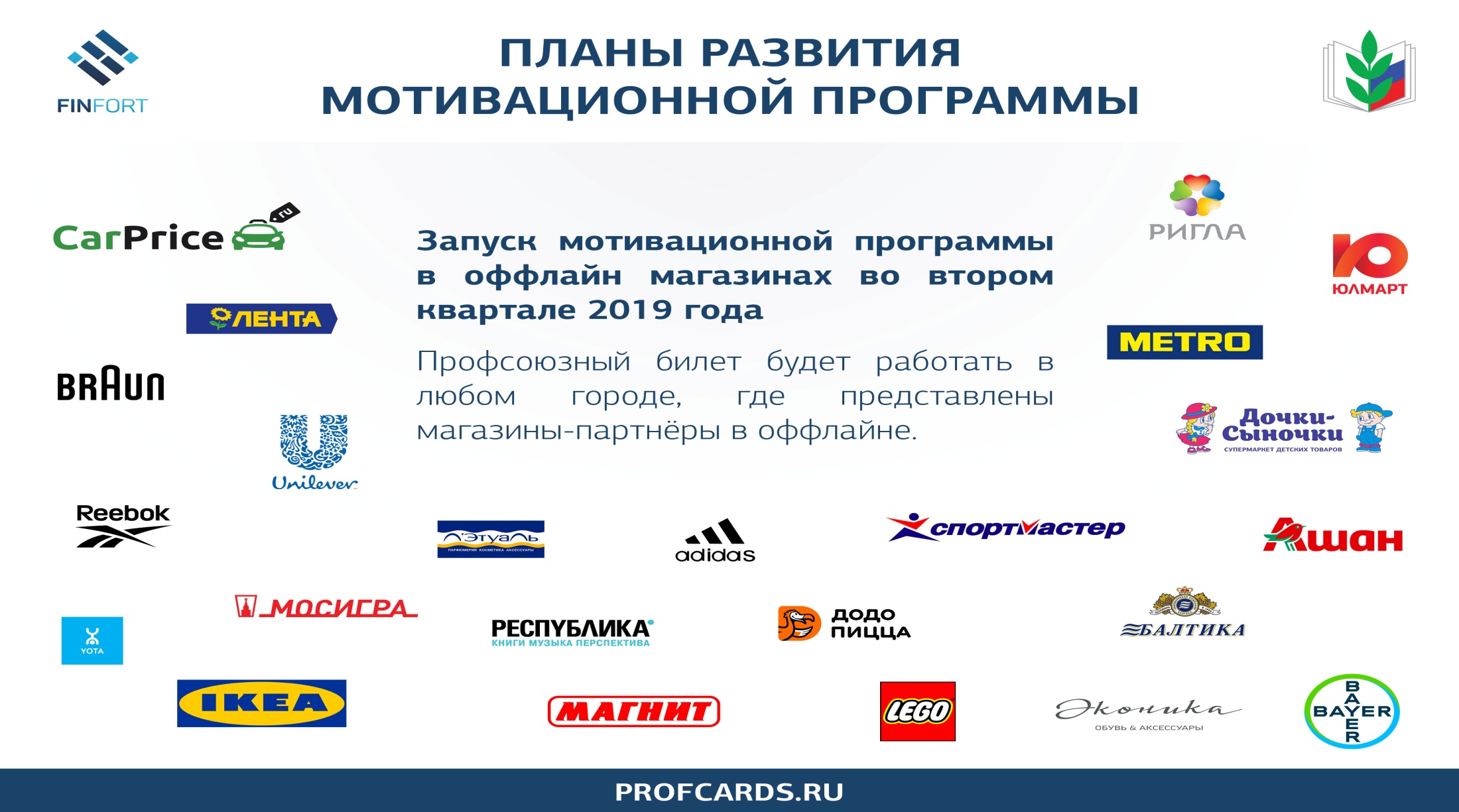 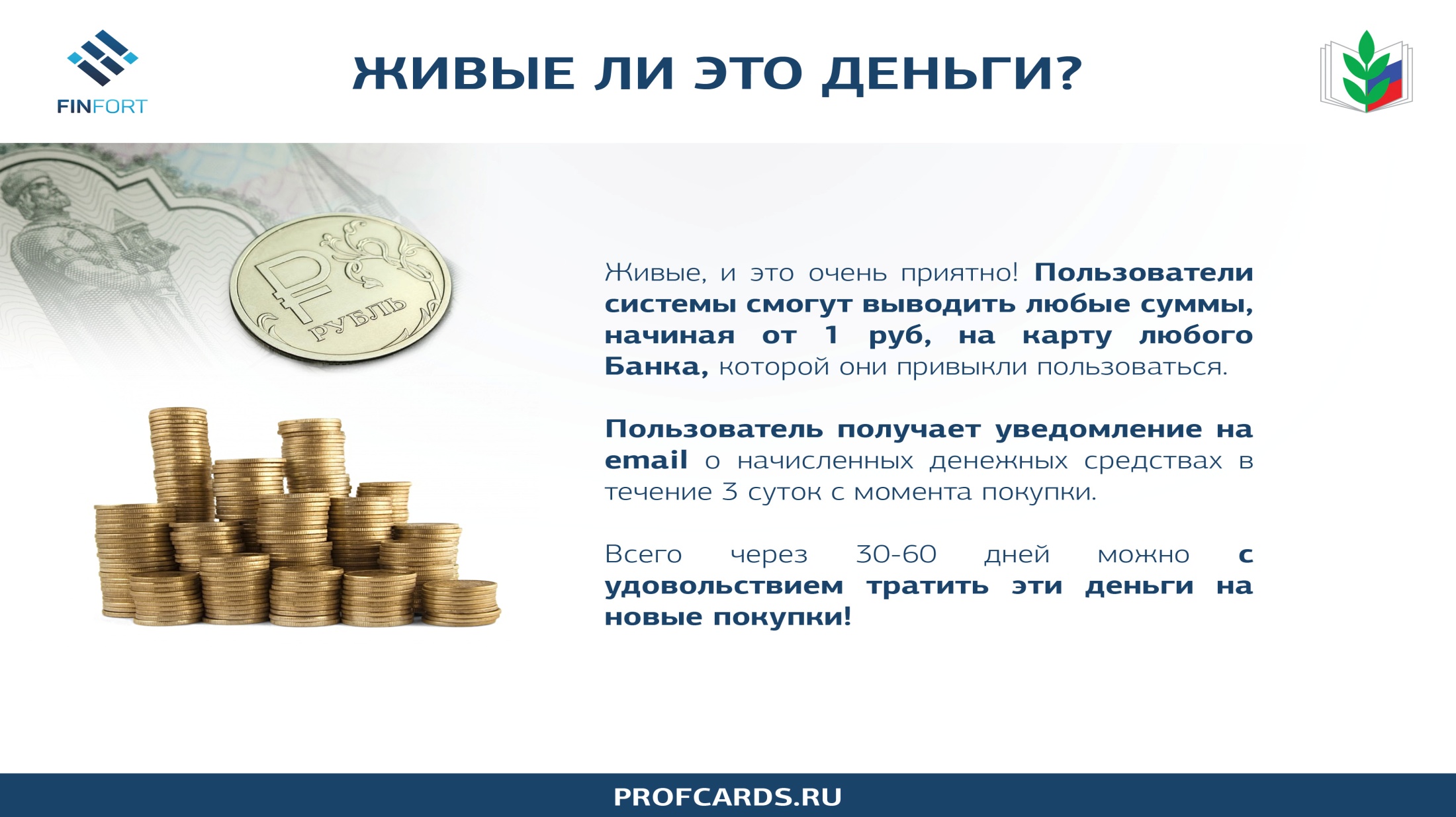 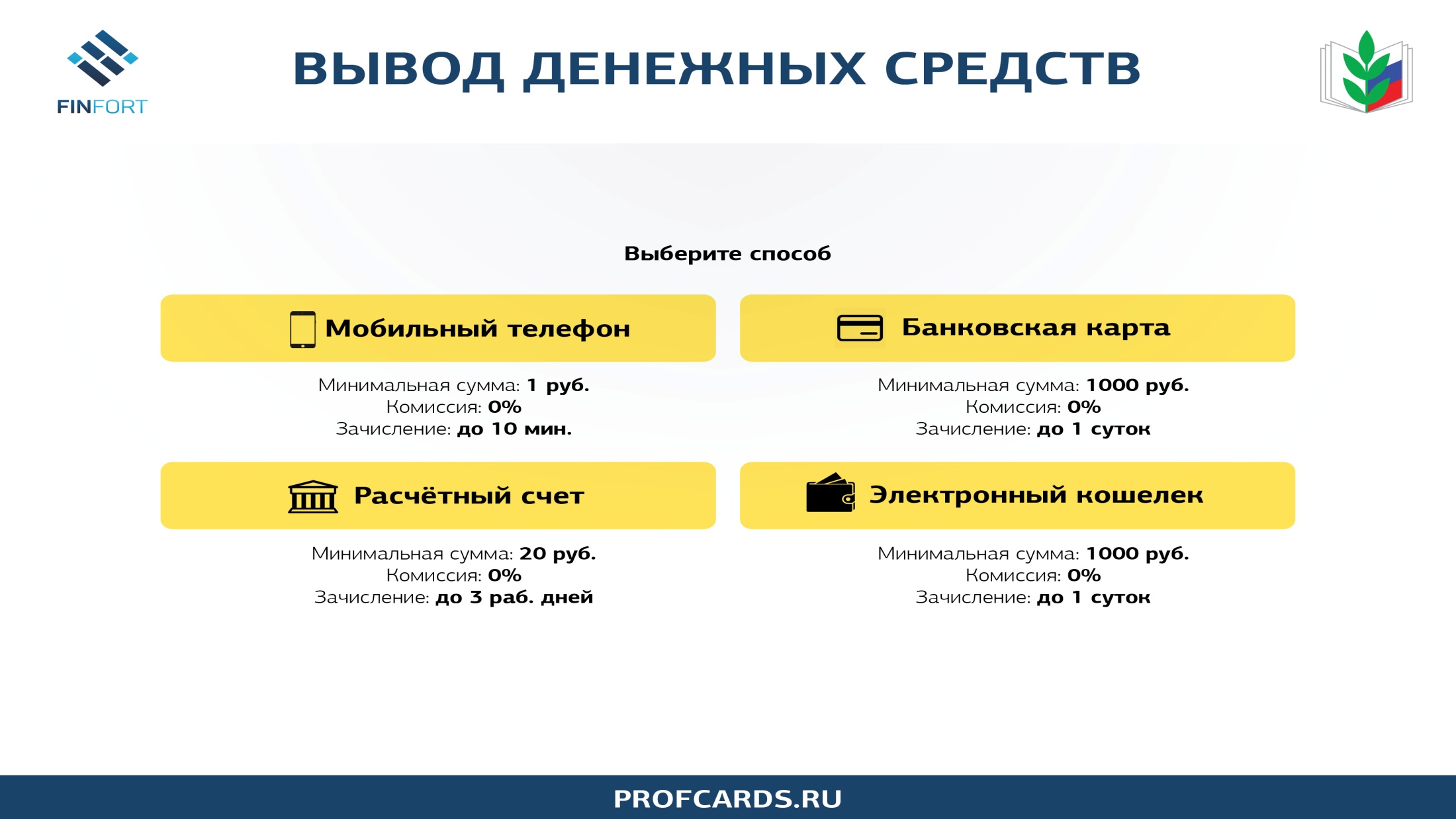 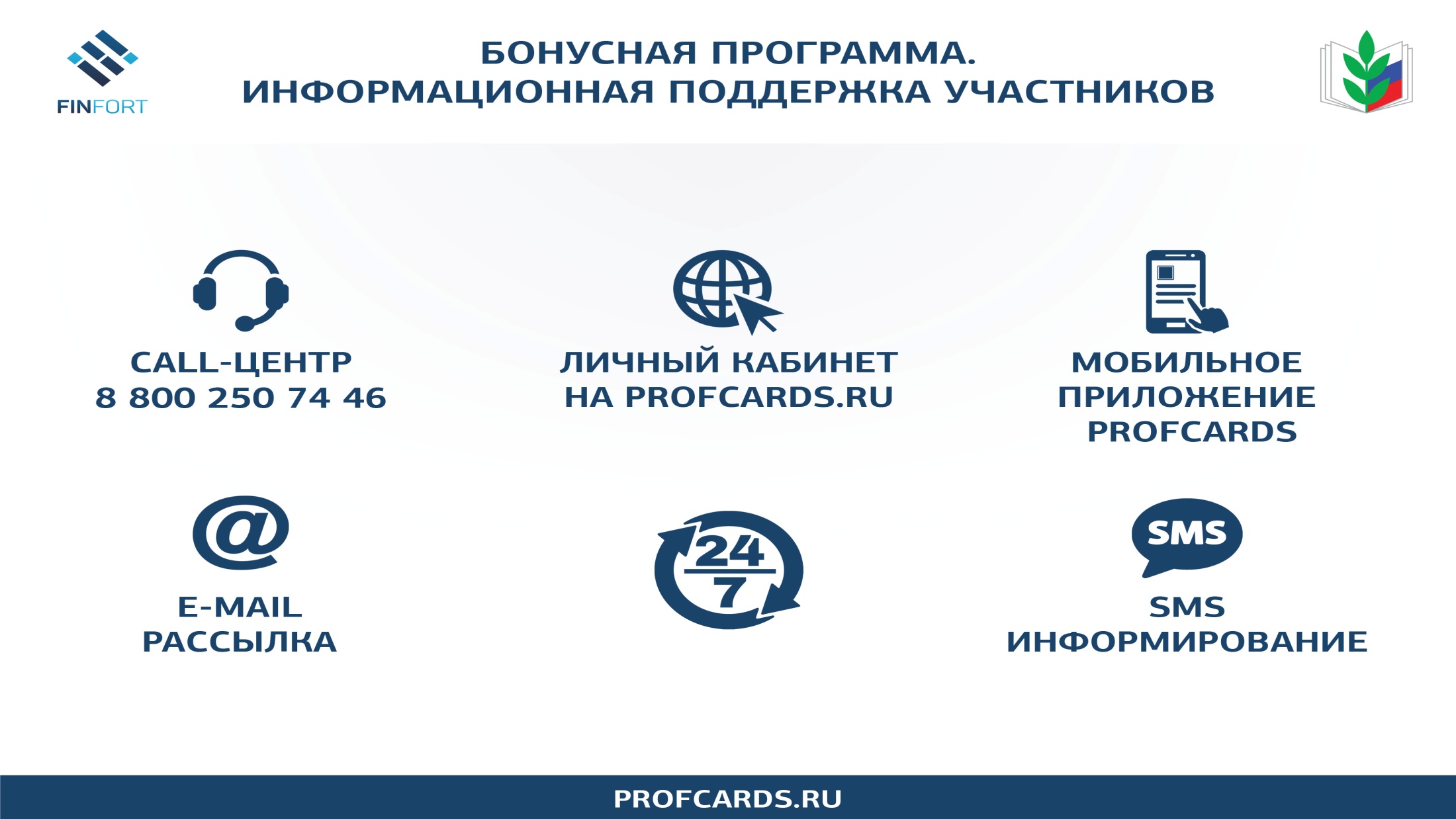 8 800 600 84 00
без выходных
с 08.30 до 20.30 по мск
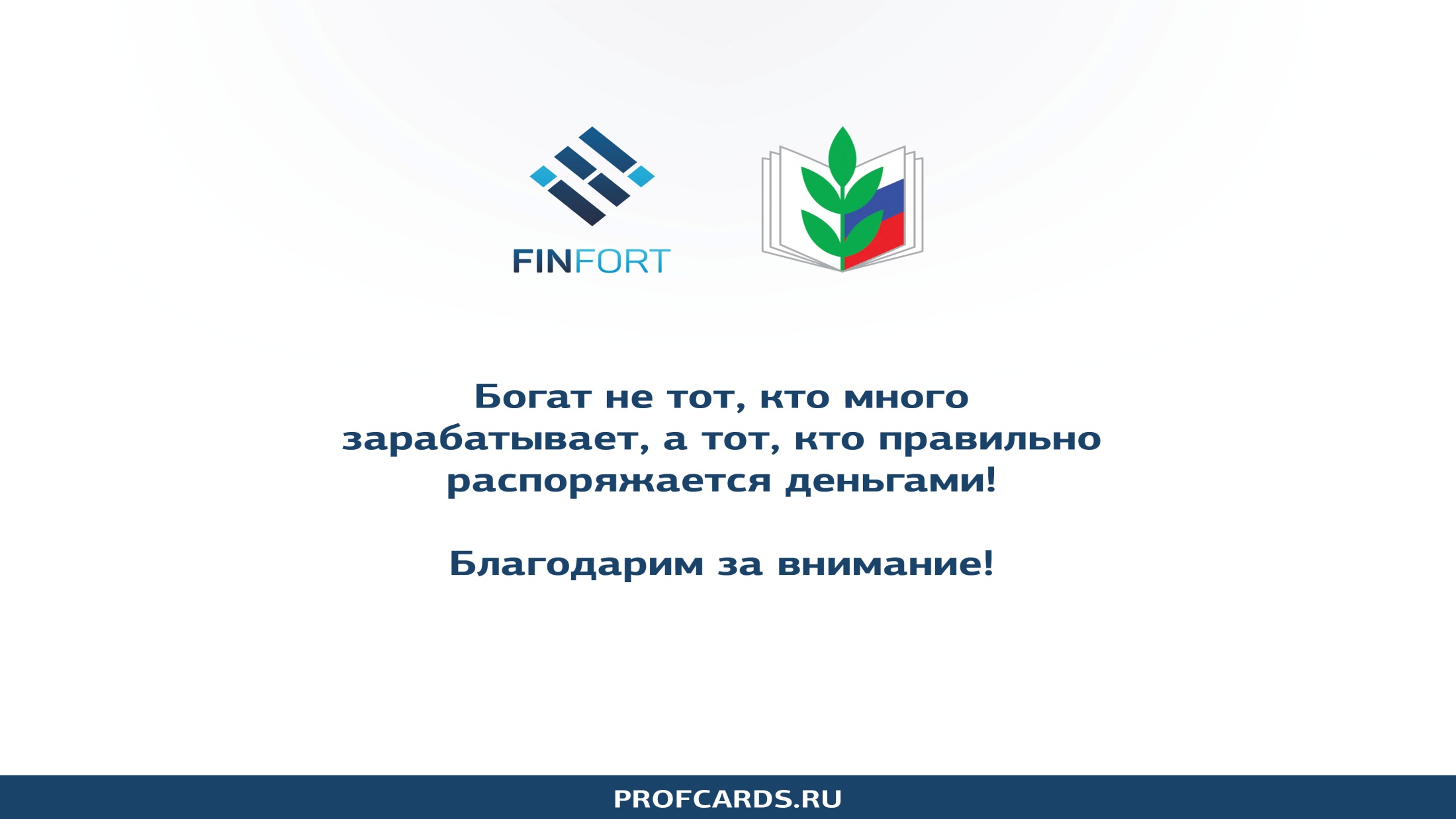